A “Reassuring Christmas”…
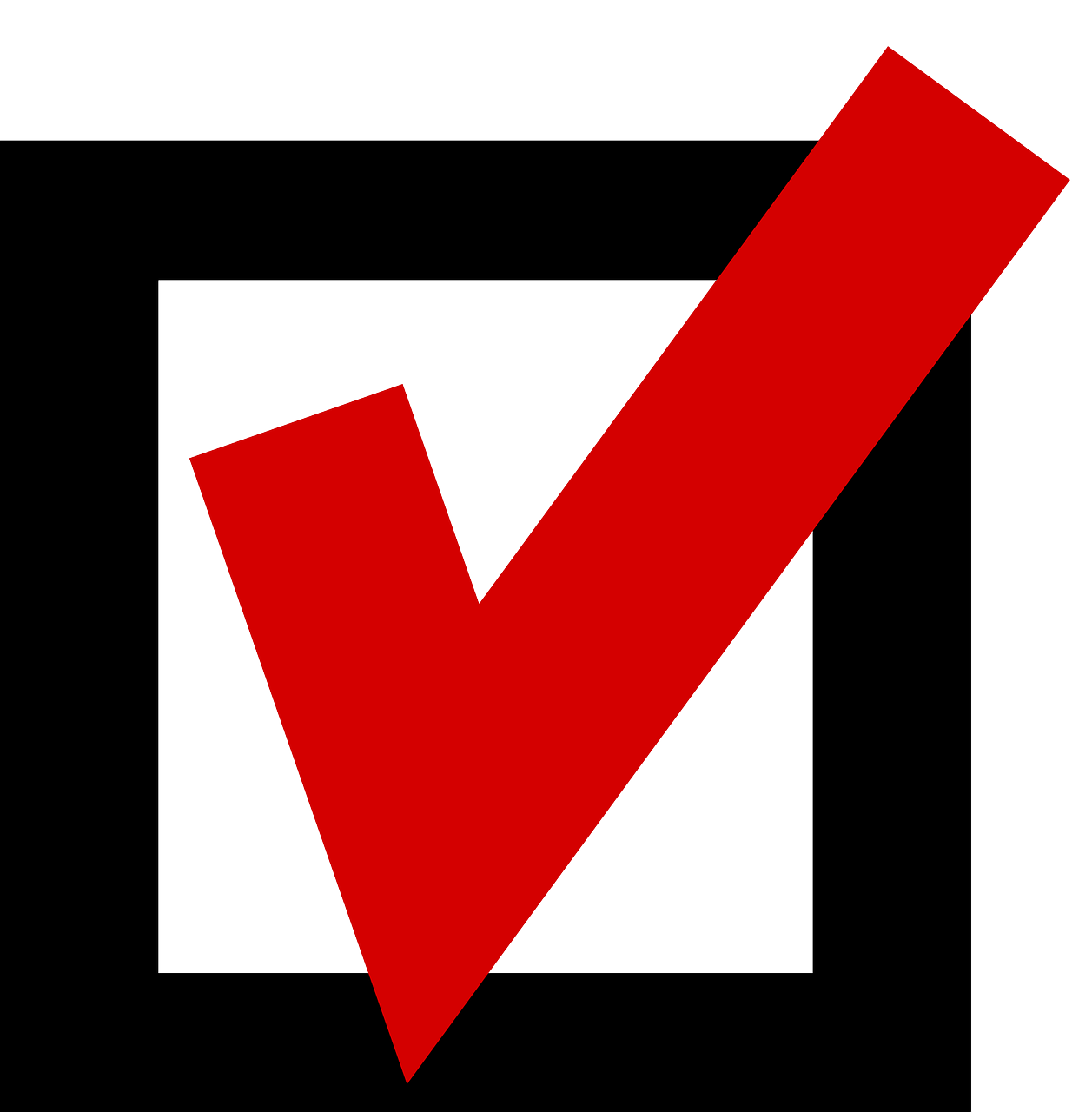 1) CHRISTMAS PROMISED
Mary’s Song (Luke 1:46-56)
2) CHRISTMAS PRESENT
The Manger (Luke 2:8-20)
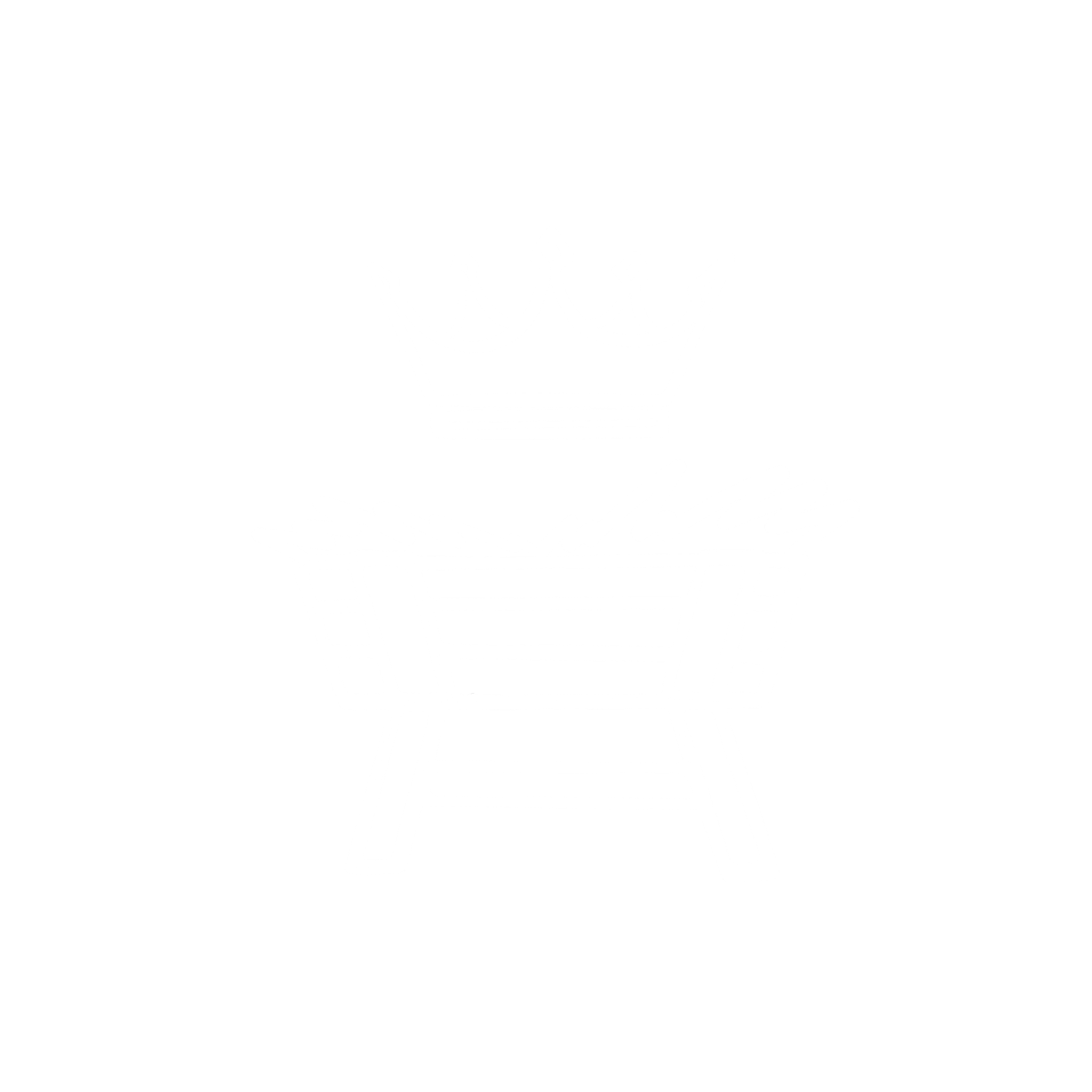 A “reassuring Christmas”…
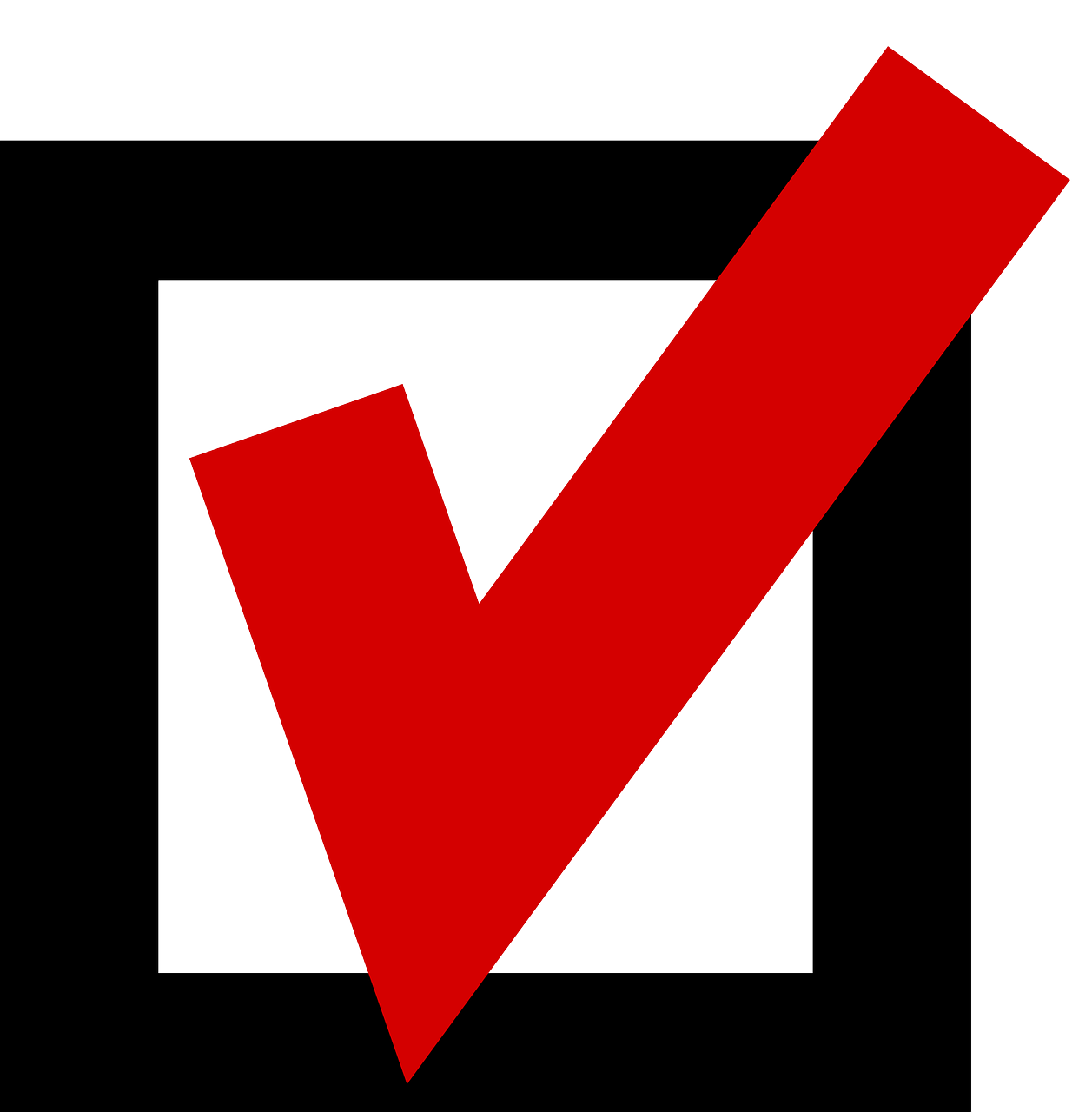 Details Luke got right…
Geography, government officials, army personnel, major travel routes, city official titles, first century culture & idiom, port names, weather patterns…
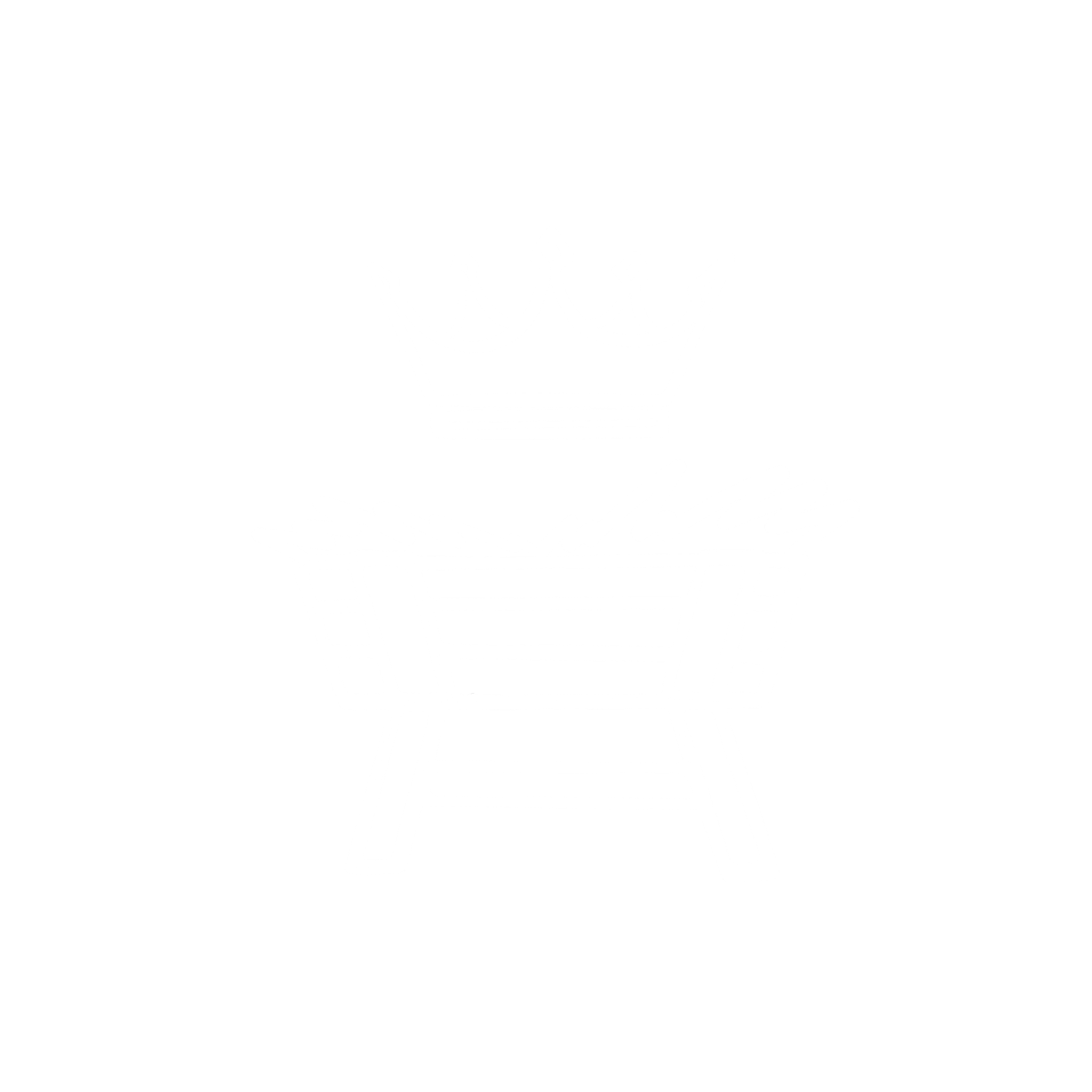 https://tyndalebulletin.org/article/30538
A “Reassuring Christmas”…
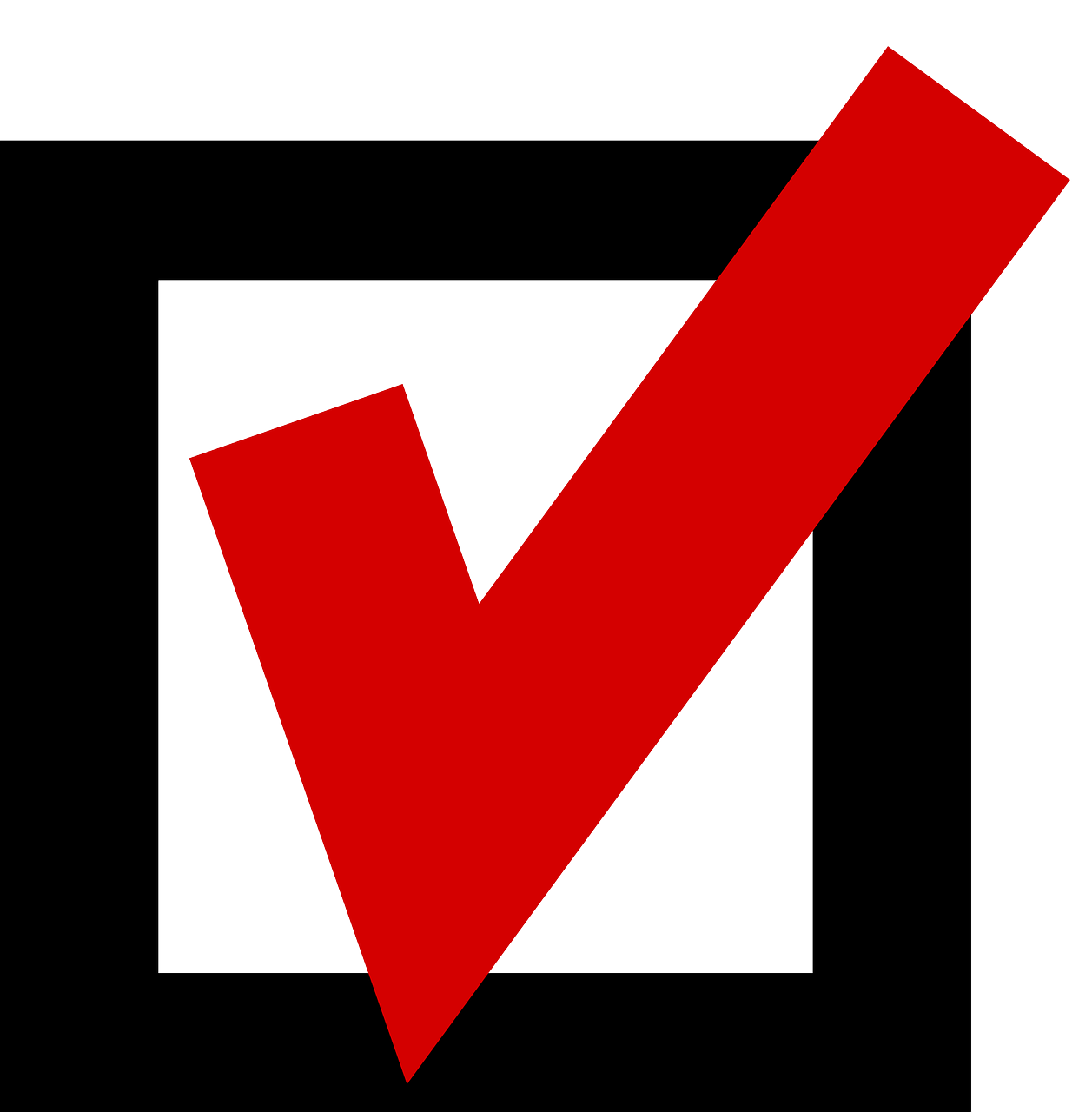 1) CHRISTMAS PROMISED
Mary’s Song (Luke 1:46-56)
2) CHRISTMAS PRESENT
The Manger (Luke 2:8-20)
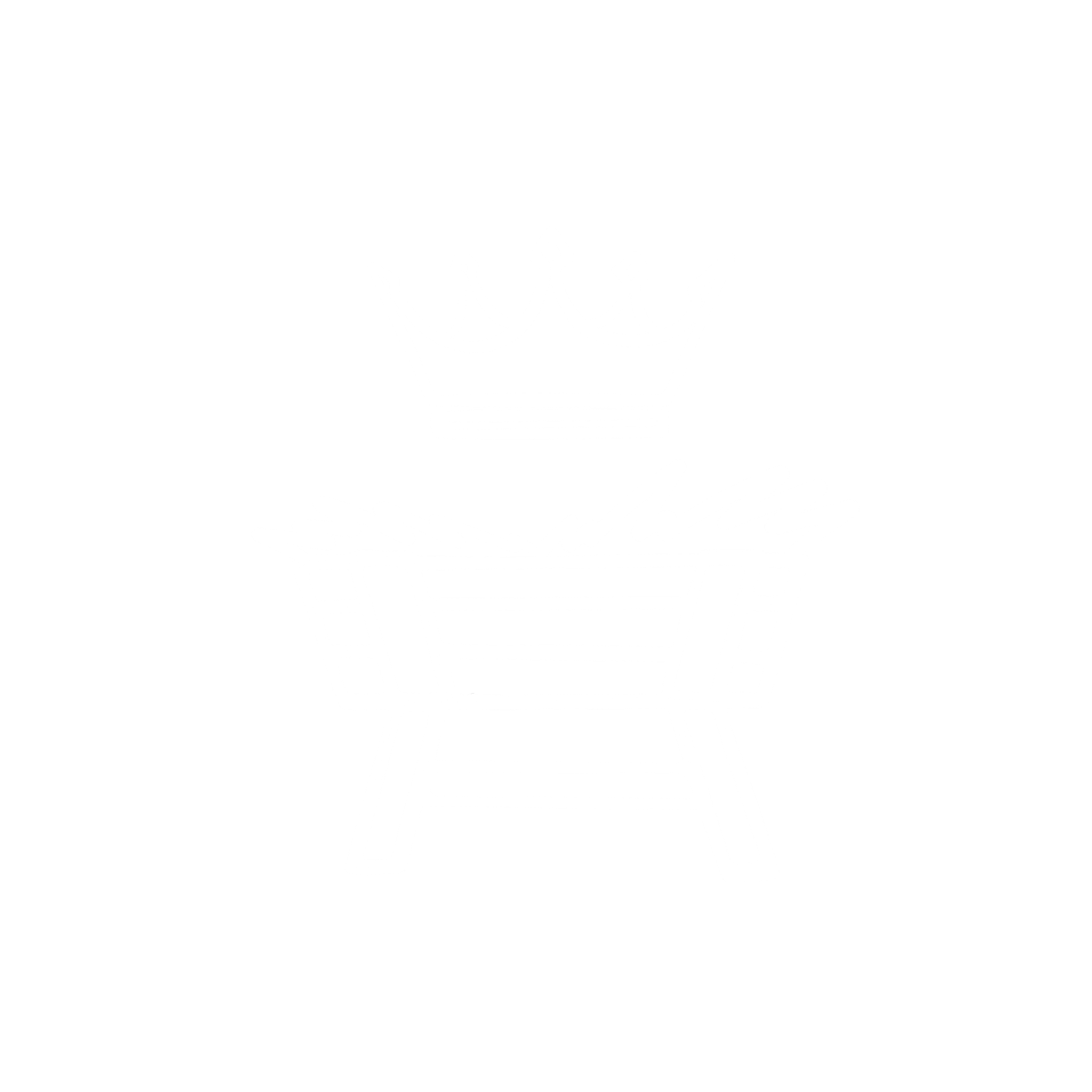 A “reassuring Christmas”…
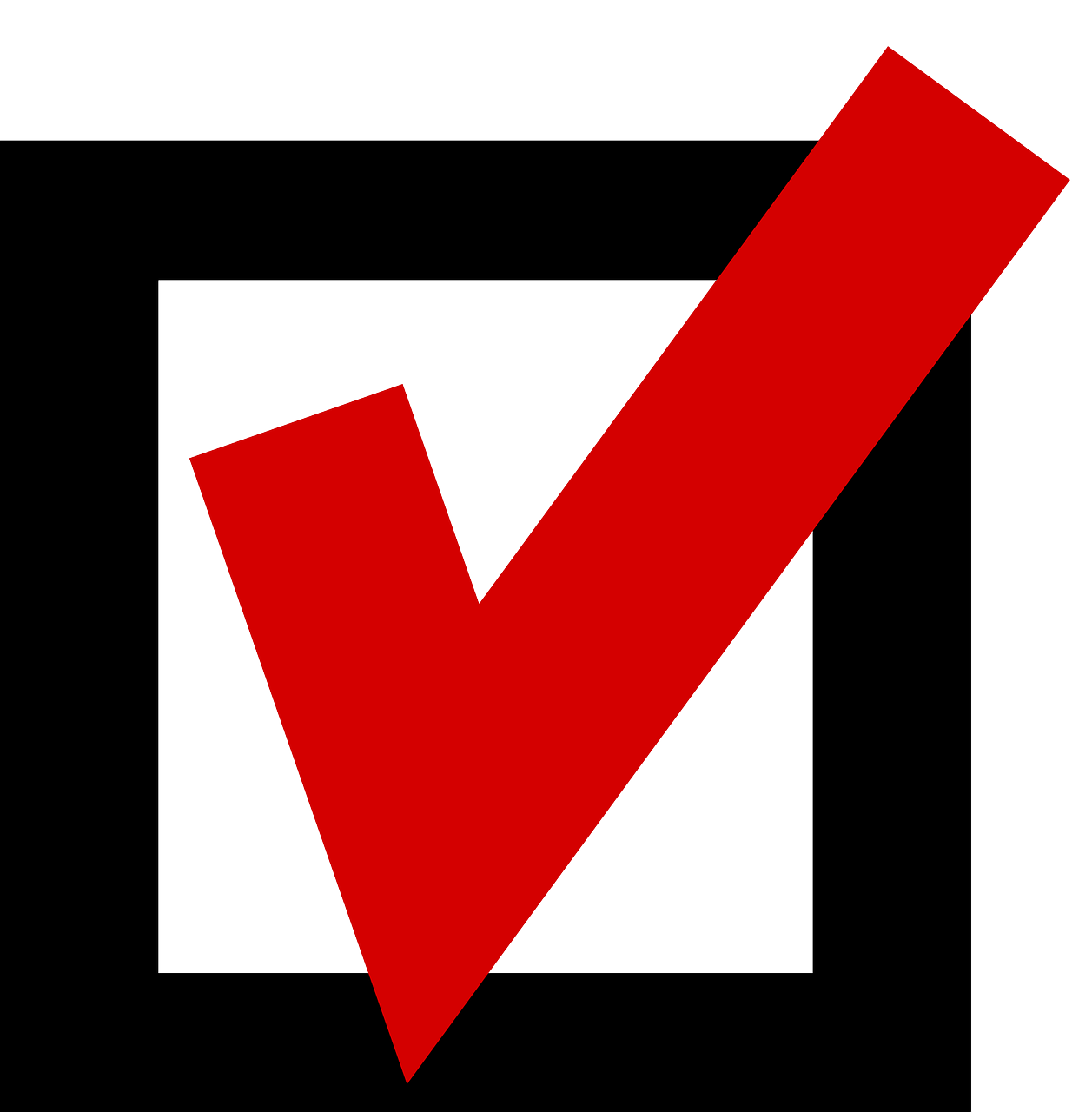 Location
Micah 5:2
700+ BC
Isaiah 7:14 & 9:2
700+ BC
Nature
1500+ BC
Purpose
Genesis 3:15
See Luke 3 family tree
Lineage
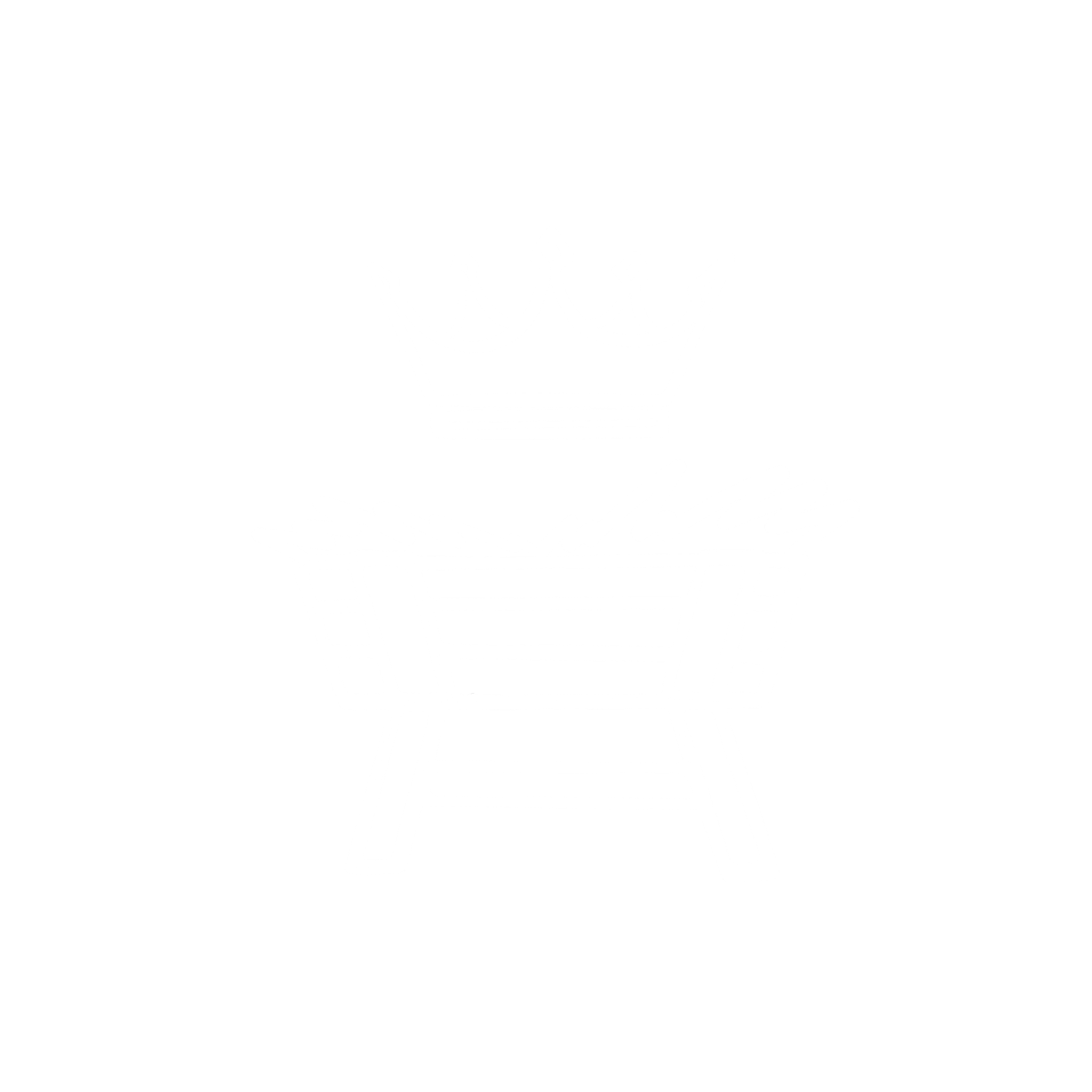 Abraham
Adam
Judah
David
See https://www.jesusfilm.org/blog/old-testament-prophecies/
A “Reassuring Christmas”…
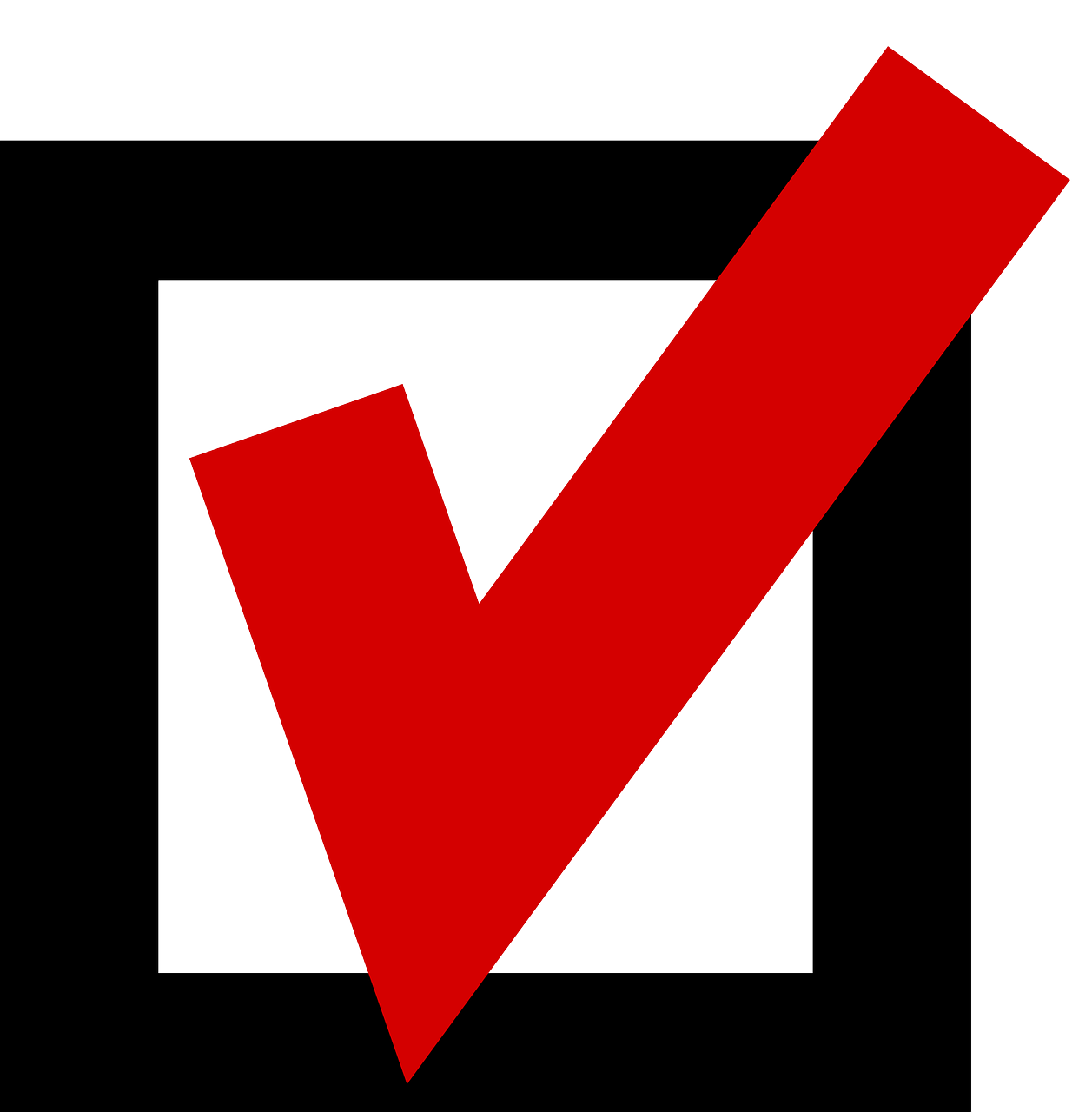 1) CHRISTMAS PROMISED
Mary’s Song (Luke 1:46-56)
2) CHRISTMAS PRESENT
The Manger (Luke 2:8-20)
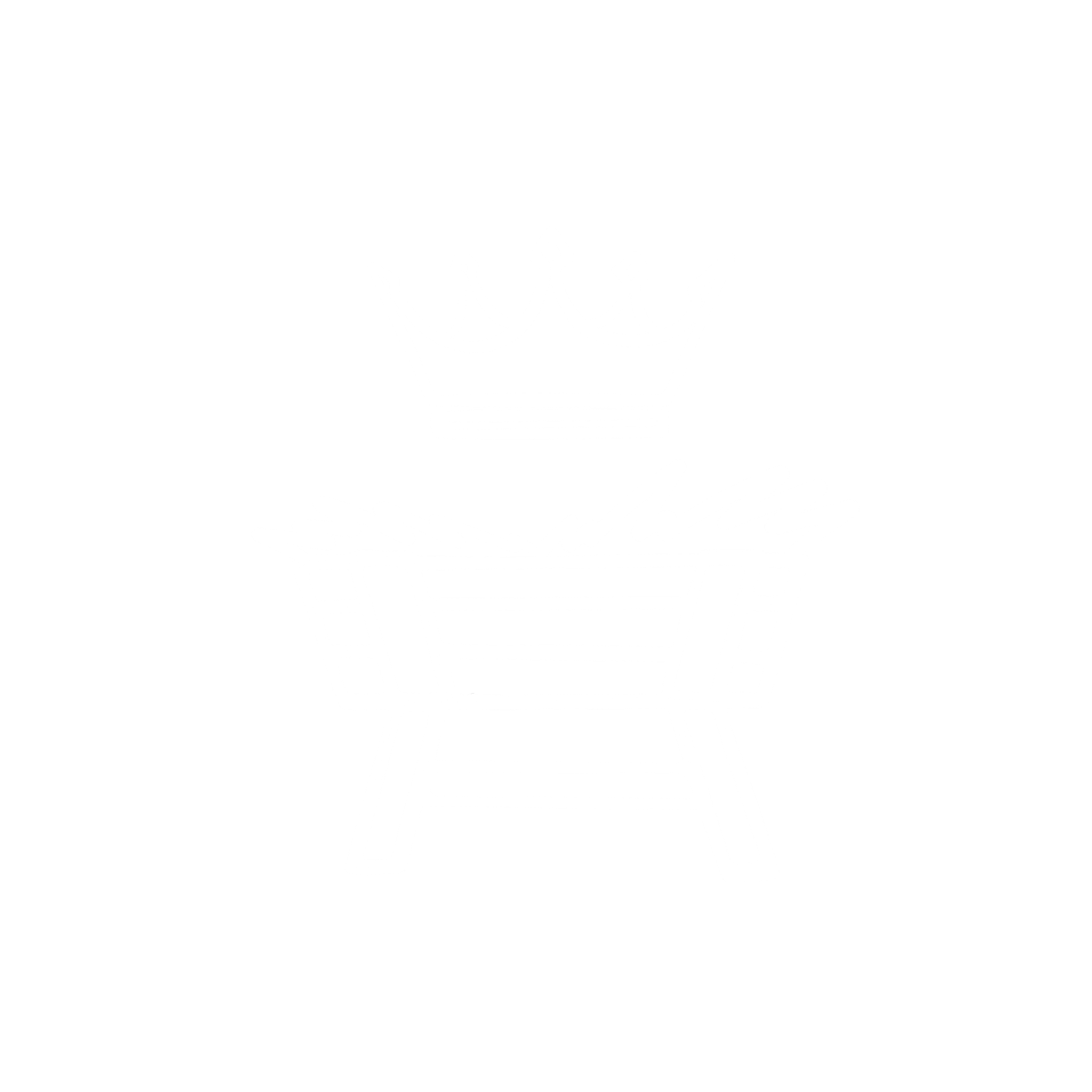